Some Functions of Culture
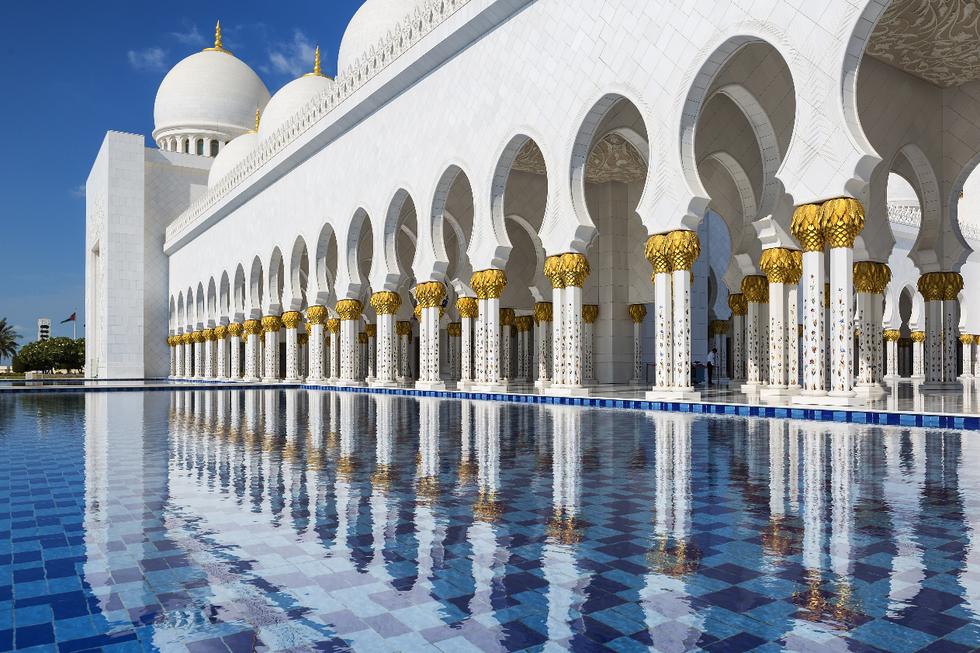 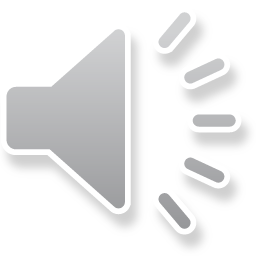 [Speaker Notes: Photo by WanderingtheWorld (www.ChrisFord.com) - Creative Commons Attribution-NonCommercial License https://live.staticflickr.com/1283/4663275780_dabe062123_b.jpg]
Some Functions of Culture
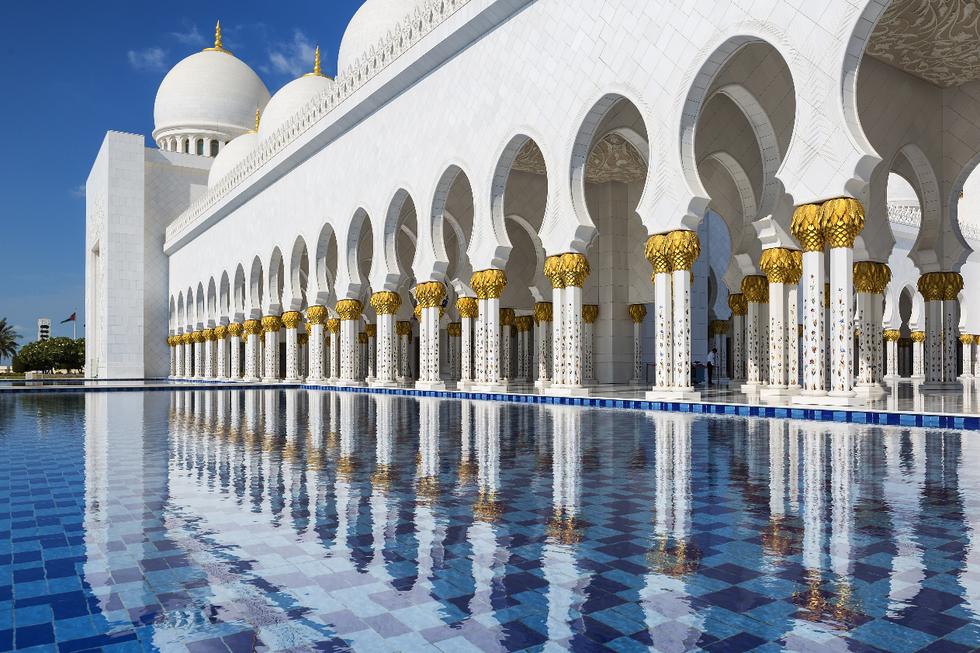 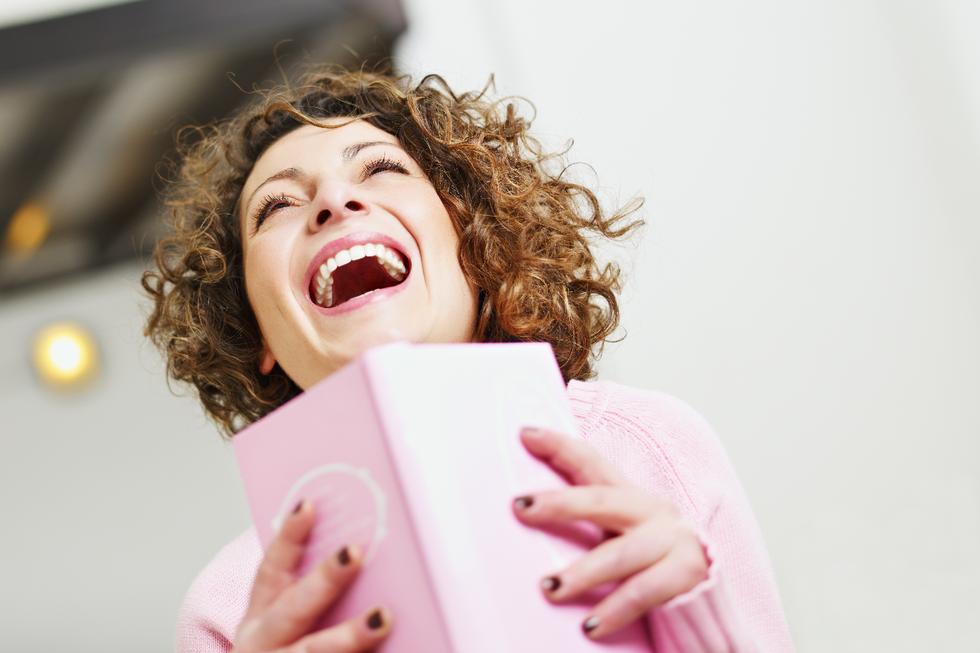 Communication

Perception

Identity

Value Systems

Motivation

Stratification

Production and Consumption

End Presentation
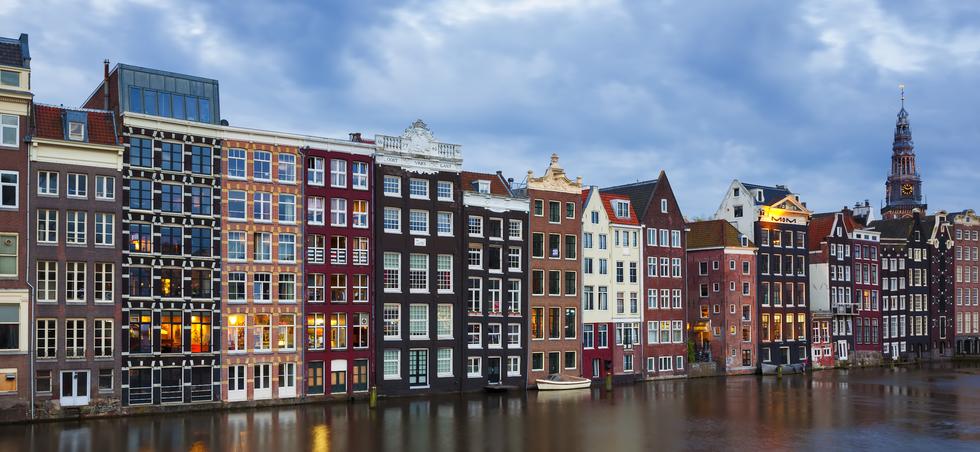 [Speaker Notes: Photo by WanderingtheWorld (www.ChrisFord.com) - Creative Commons Attribution-NonCommercial License https://live.staticflickr.com/1283/4663275780_dabe062123_b.jpg]
Some Functions of Culture
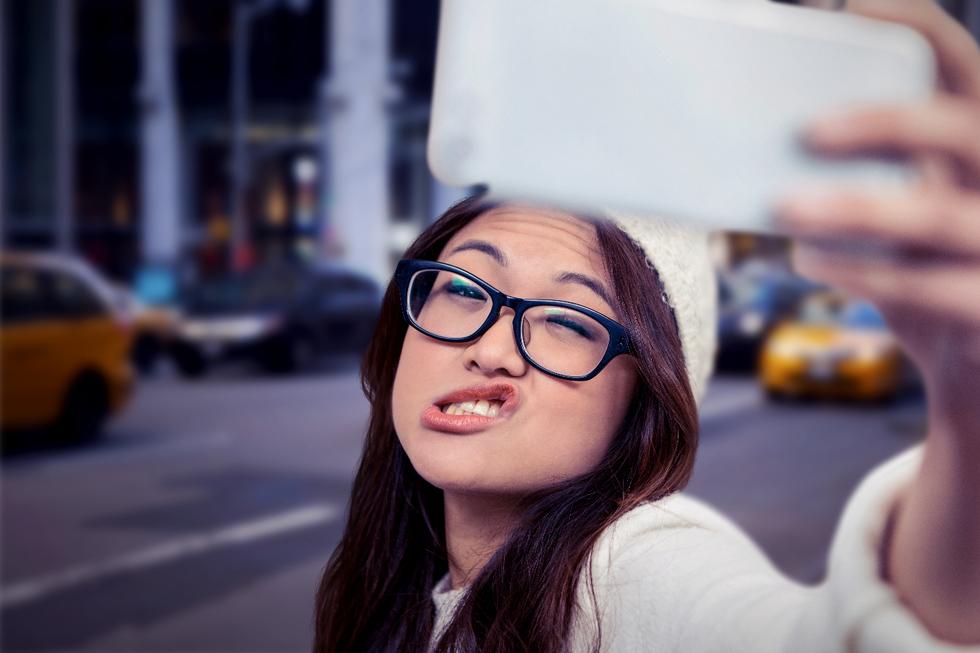 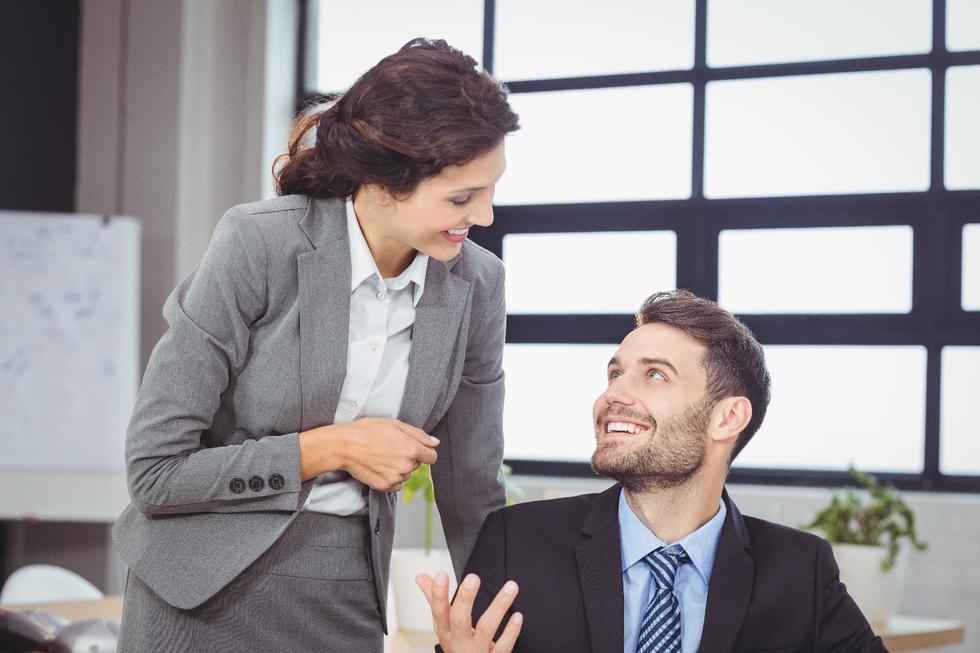 Communication

Perception

Identity

Value Systems

Motivation

Stratification

Production and Consumption

End Presentation
Culture provides the context for the development of human communication systems such as language.
[Speaker Notes: Photo by WanderingtheWorld (www.ChrisFord.com) - Creative Commons Attribution-NonCommercial License https://live.staticflickr.com/1283/4663275780_dabe062123_b.jpg]
Some Functions of Culture
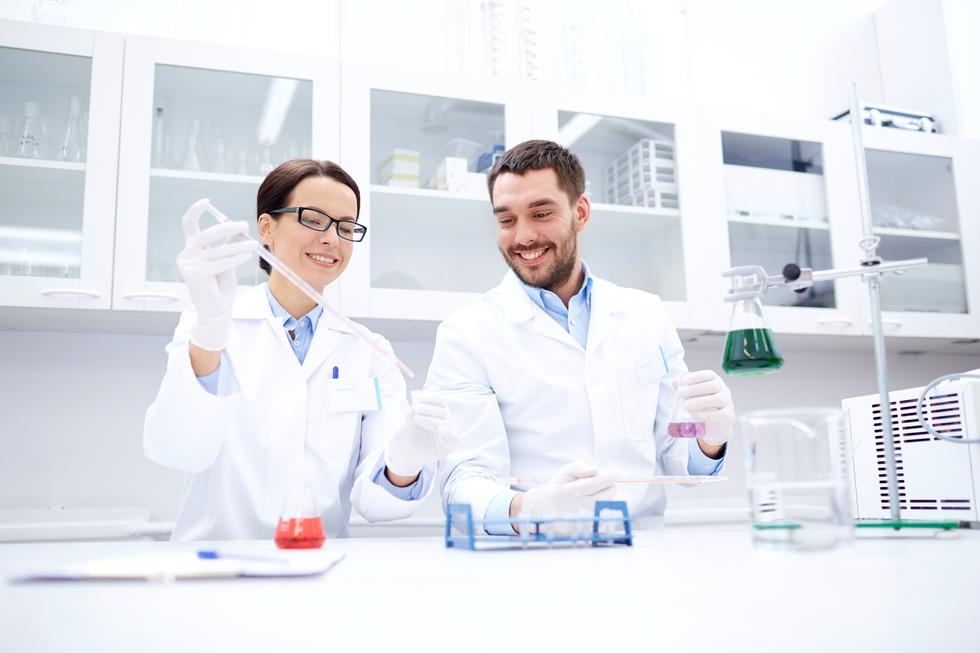 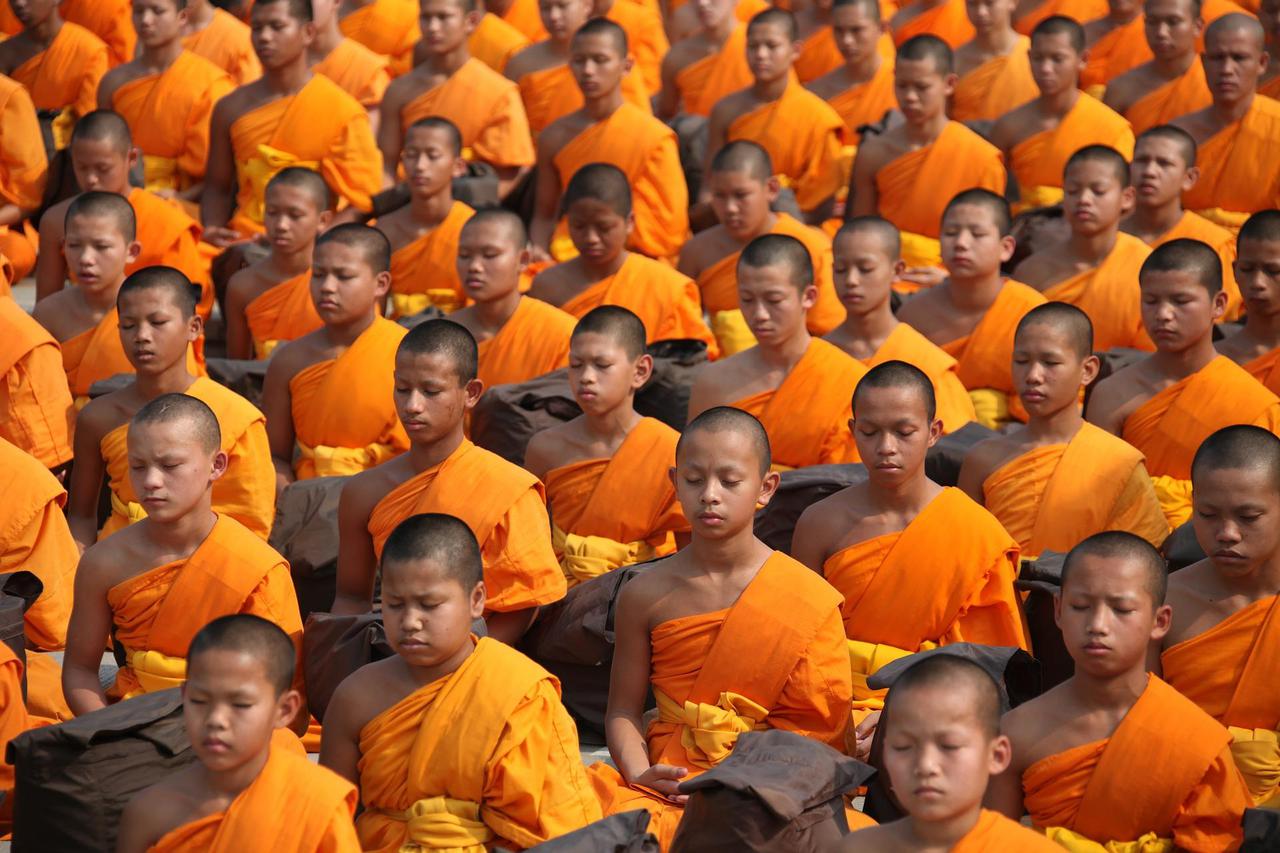 Communication

Perception

Identity

Value Systems

Motivation

Stratification

Production and Consumption

End Presentation
Culture shapes how we see and understand 
the social and natural worlds.
[Speaker Notes: Photo by WanderingtheWorld (www.ChrisFord.com) - Creative Commons Attribution-NonCommercial License https://live.staticflickr.com/1283/4663275780_dabe062123_b.jpg]
Some Functions of Culture
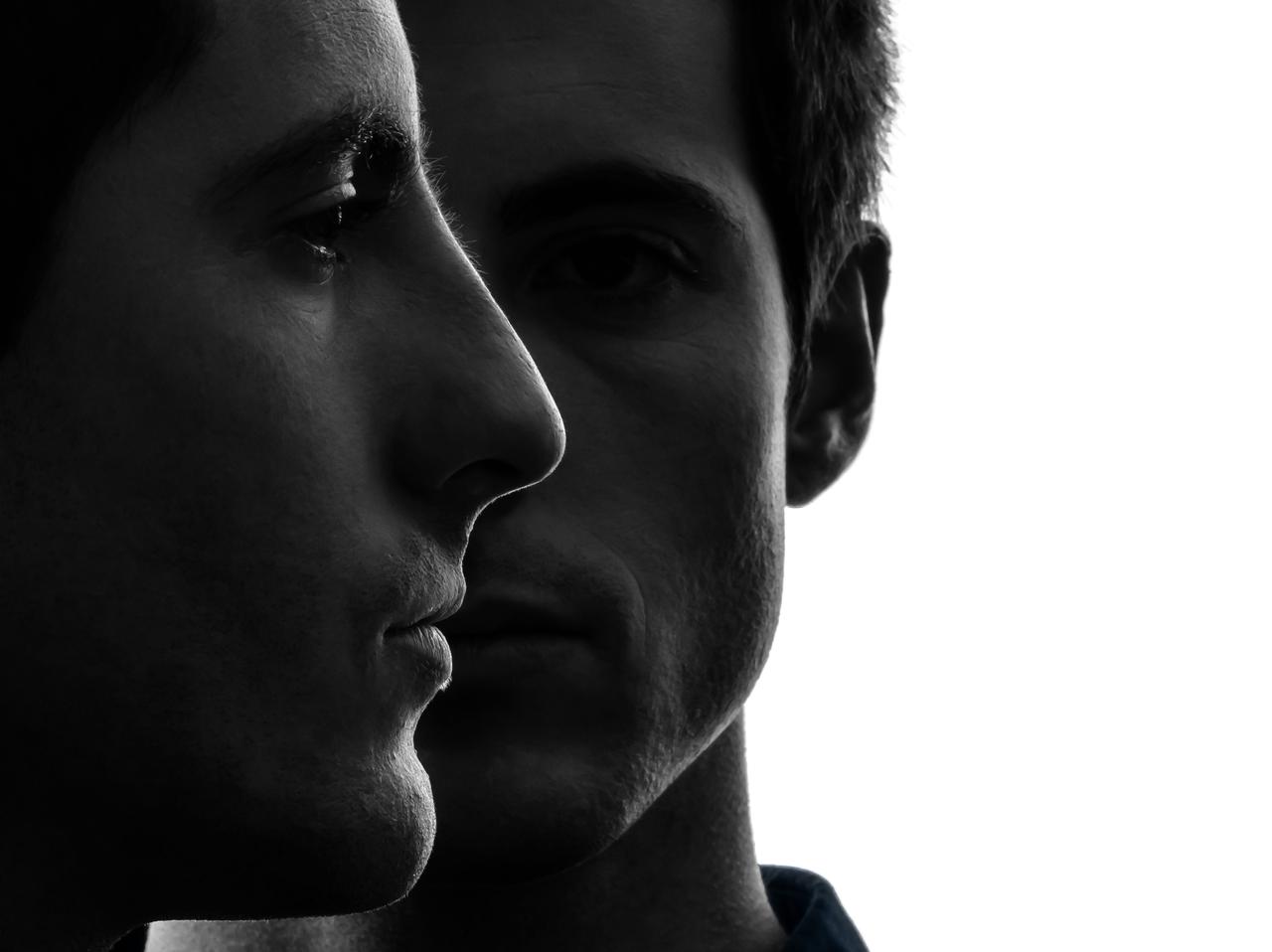 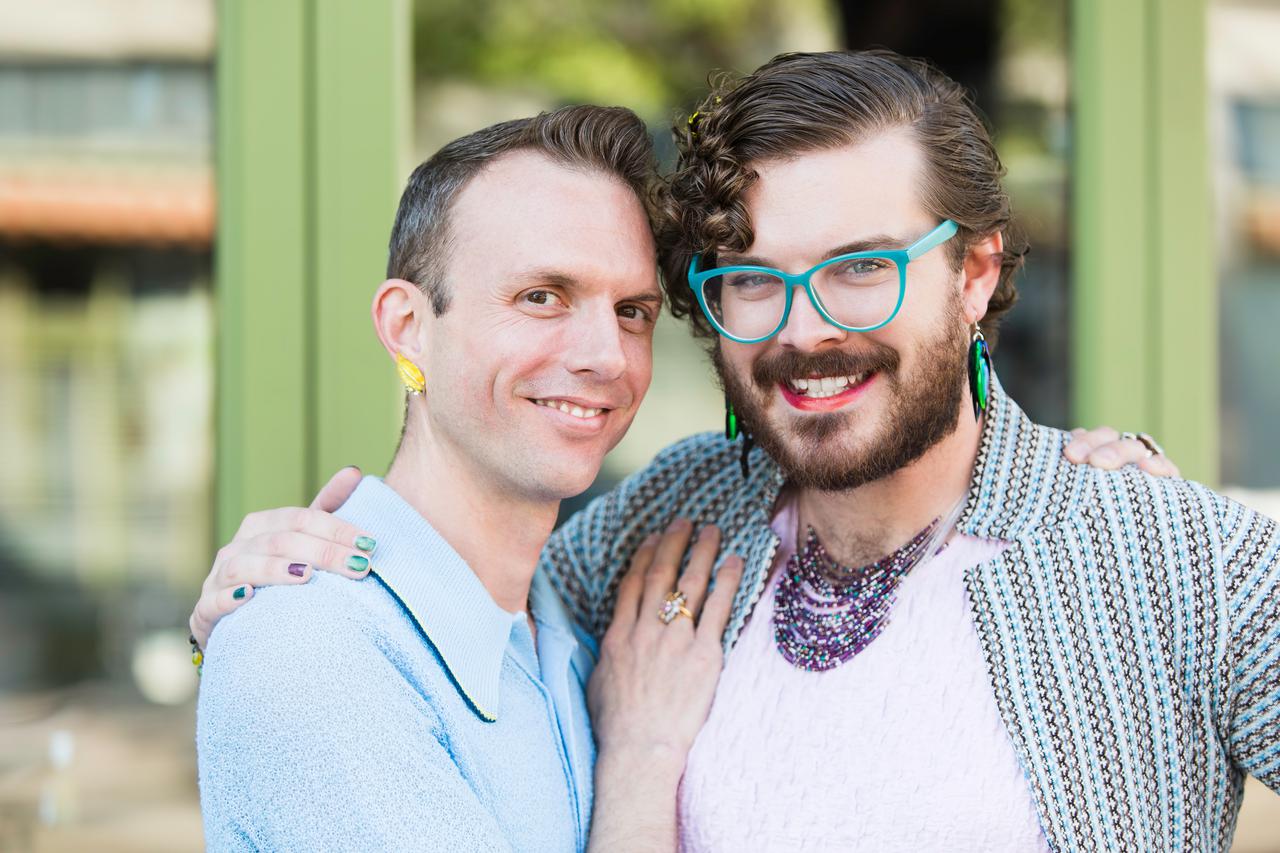 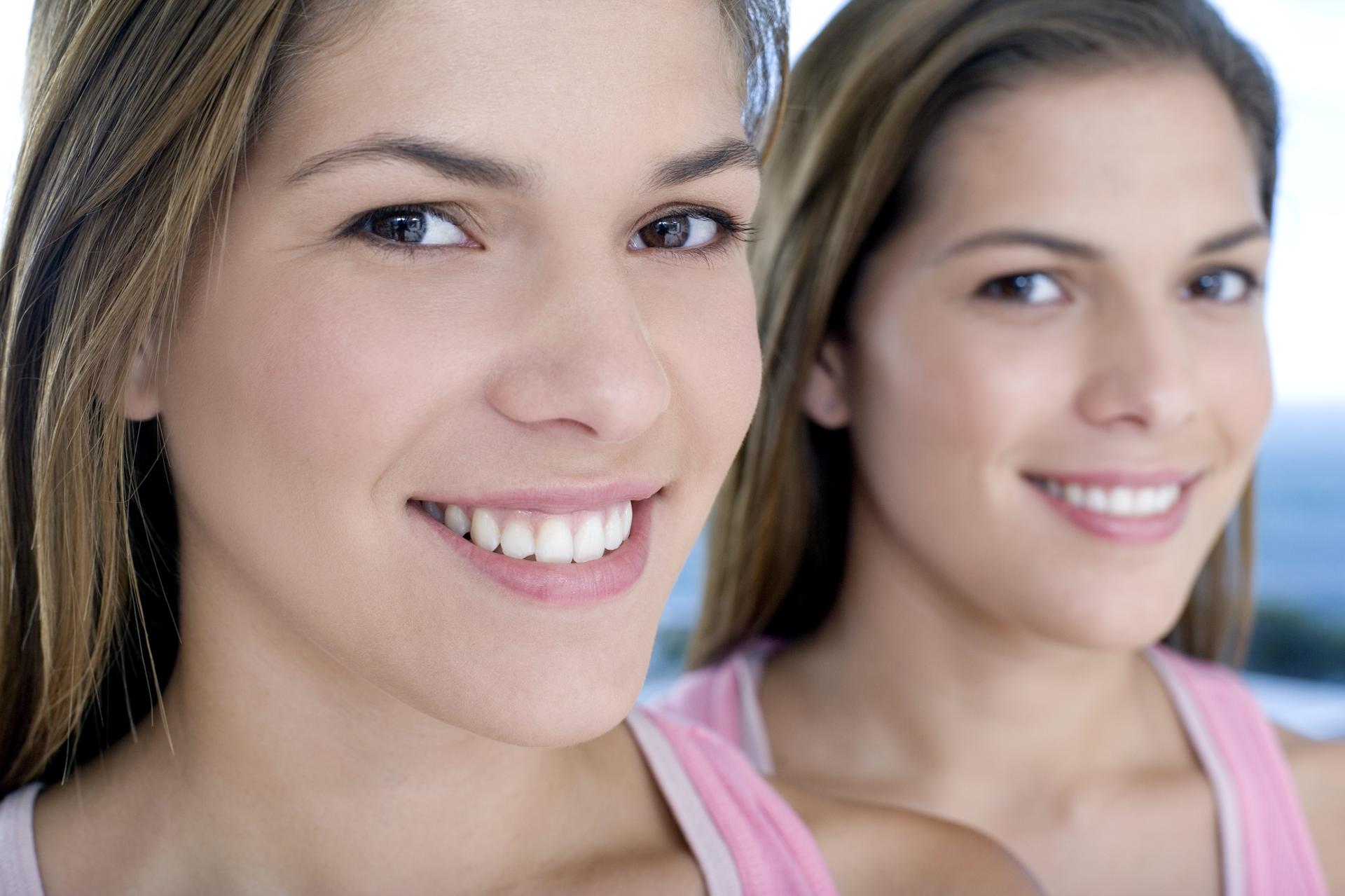 Communication

Perception

Identity

Value Systems

Motivation

Stratification

Production and Consumption

End Presentation
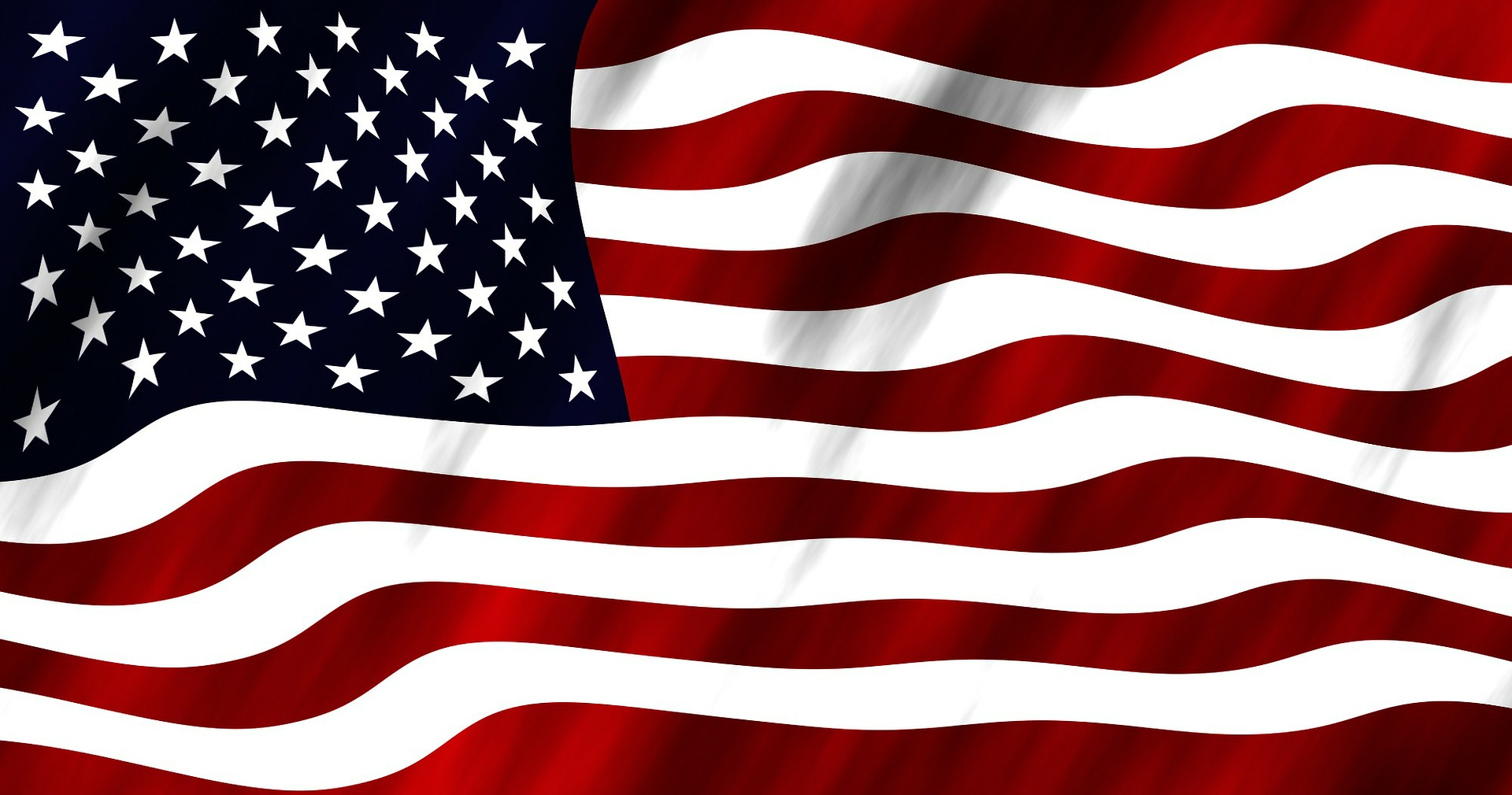 Culture influences how people see themselves and others, in terms of ideas like class, age, gender, ethnicity, nationality, sexuality…
[Speaker Notes: Photo by WanderingtheWorld (www.ChrisFord.com) - Creative Commons Attribution-NonCommercial License https://live.staticflickr.com/1283/4663275780_dabe062123_b.jpg]
Some Functions of Culture
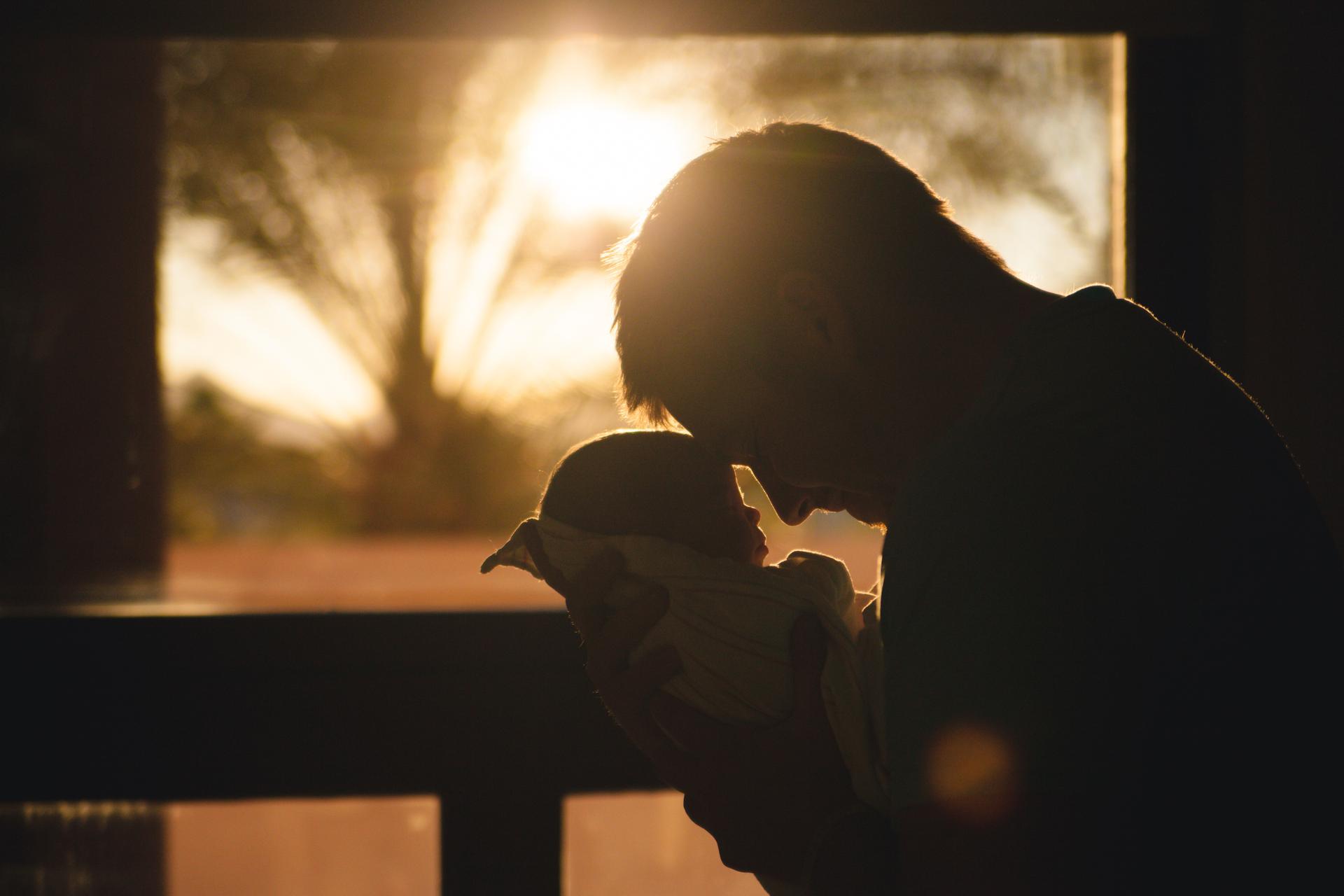 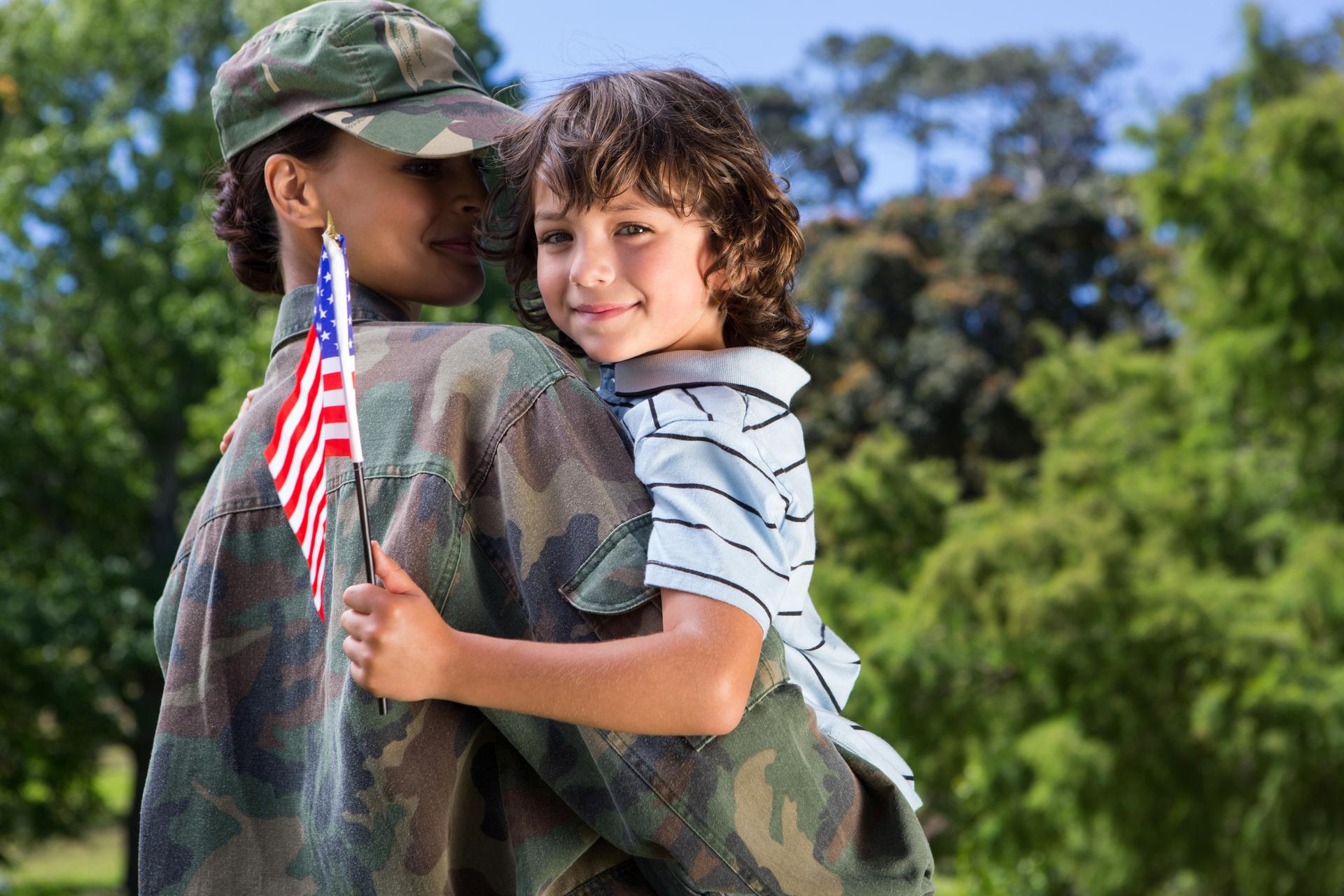 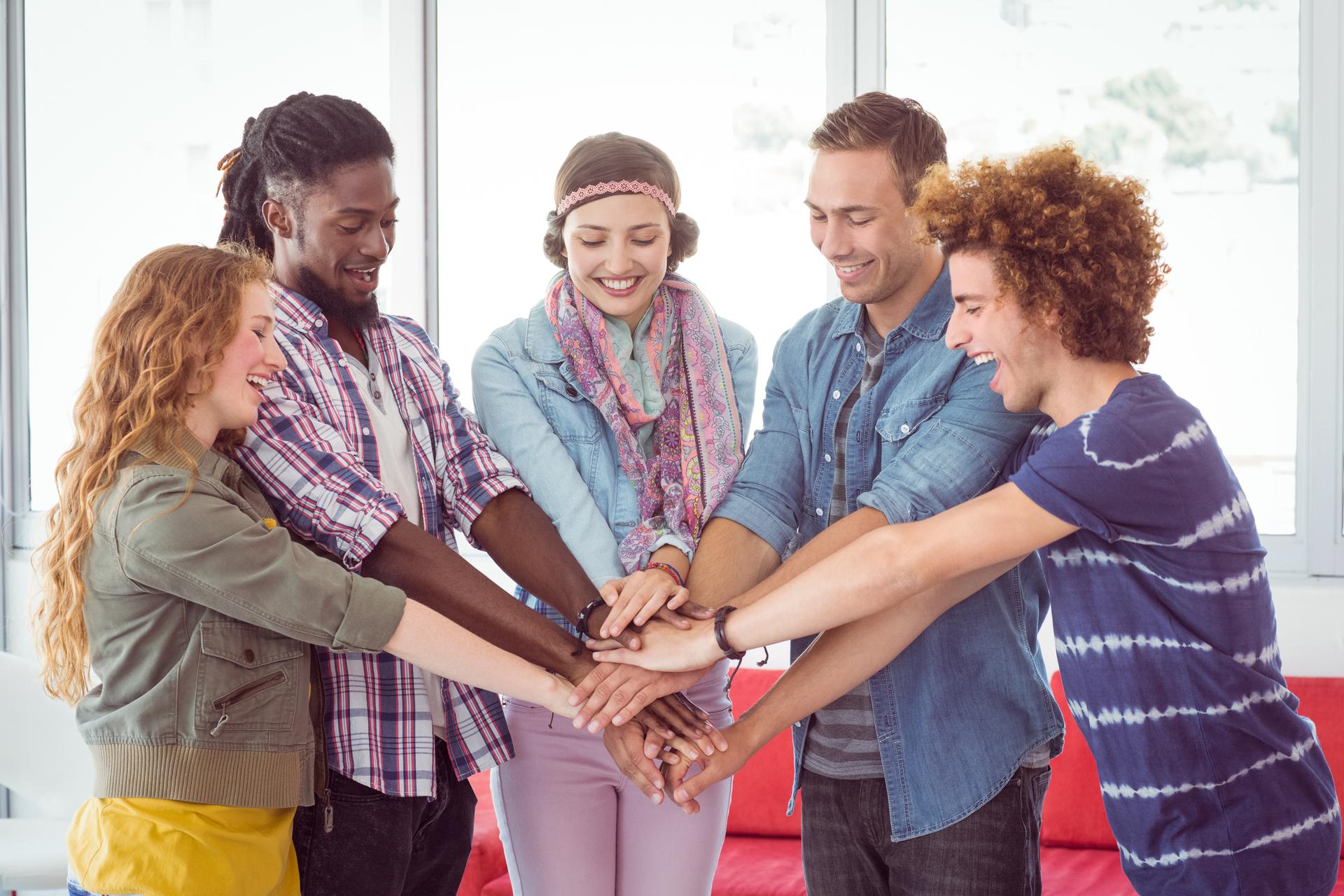 Communication

Perception

Identity

Value Systems

Motivation

Stratification

Production and Consumption

End Presentation
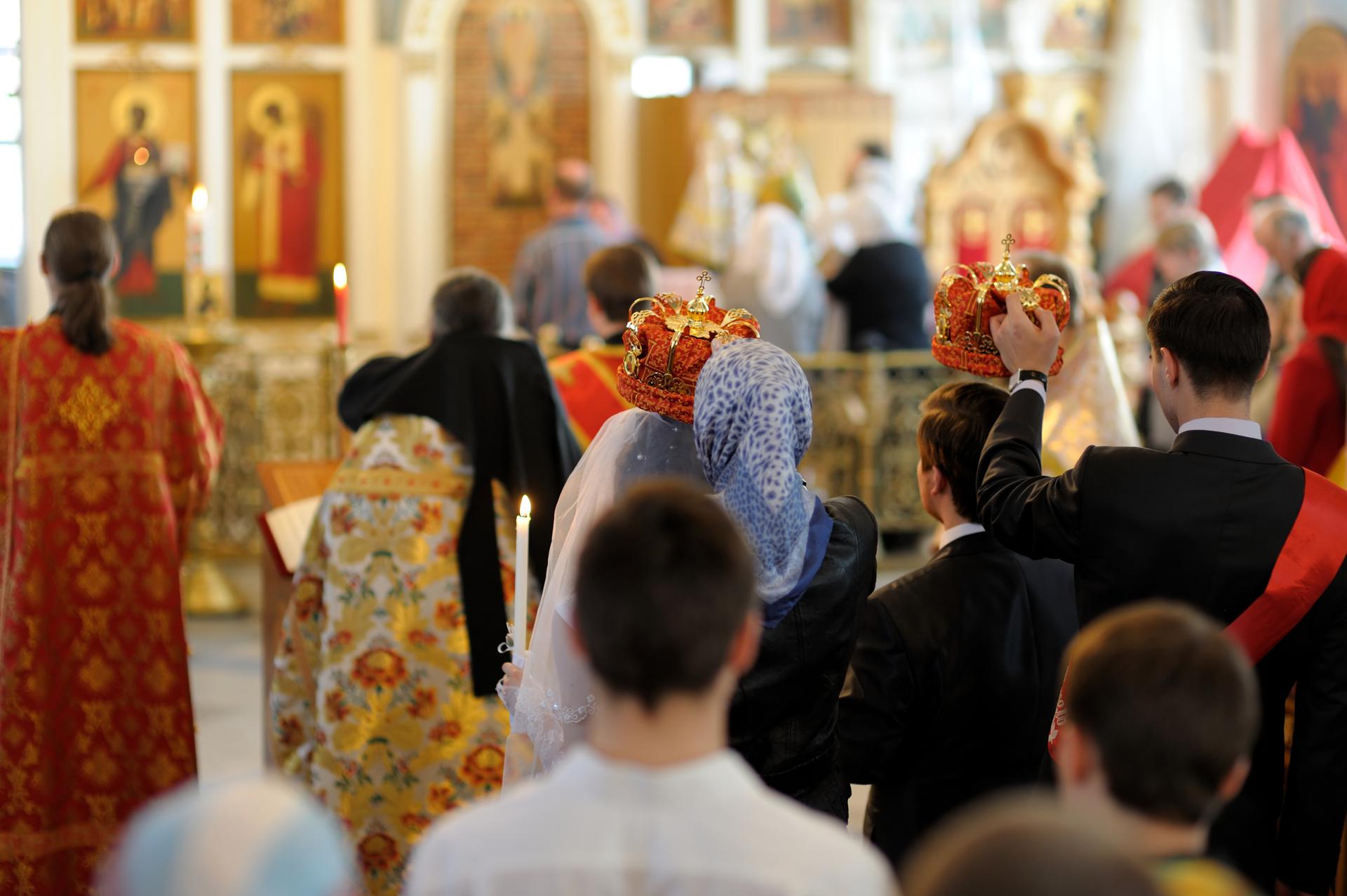 Cultural institutions (families, education, religion…) are a major 
source of the values into which people are socialisaed.
[Speaker Notes: Photo by WanderingtheWorld (www.ChrisFord.com) - Creative Commons Attribution-NonCommercial License https://live.staticflickr.com/1283/4663275780_dabe062123_b.jpg]
Some Functions of Culture
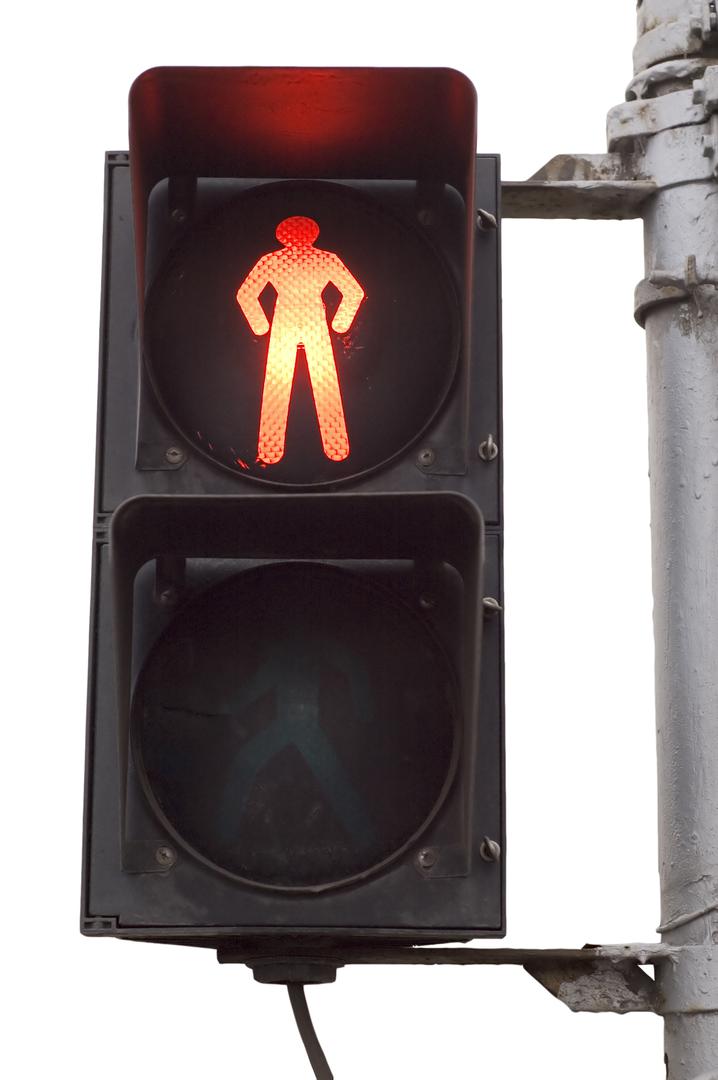 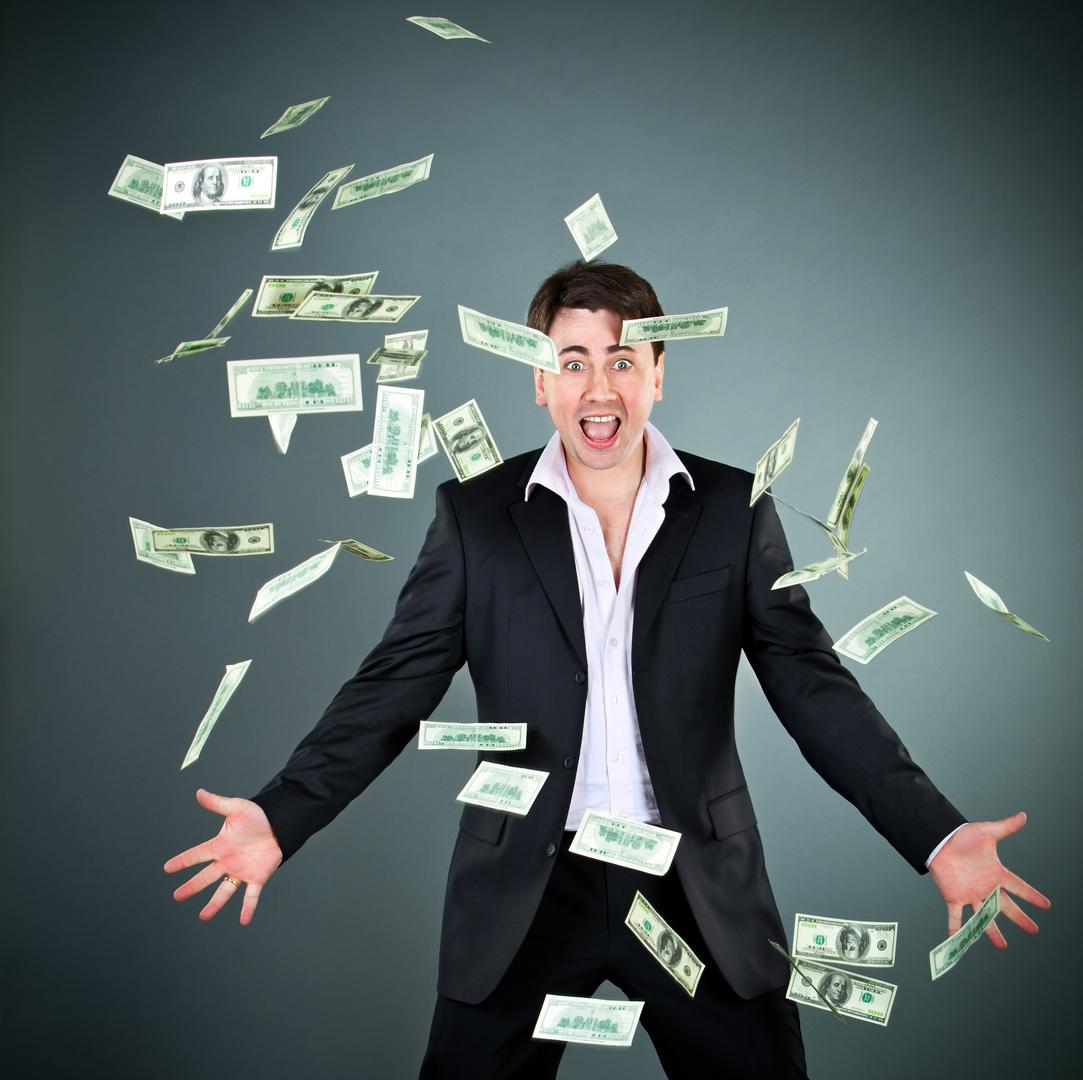 Communication

Perception

Identity

Value Systems

Motivation

Stratification

Production and Consumption

End Presentation
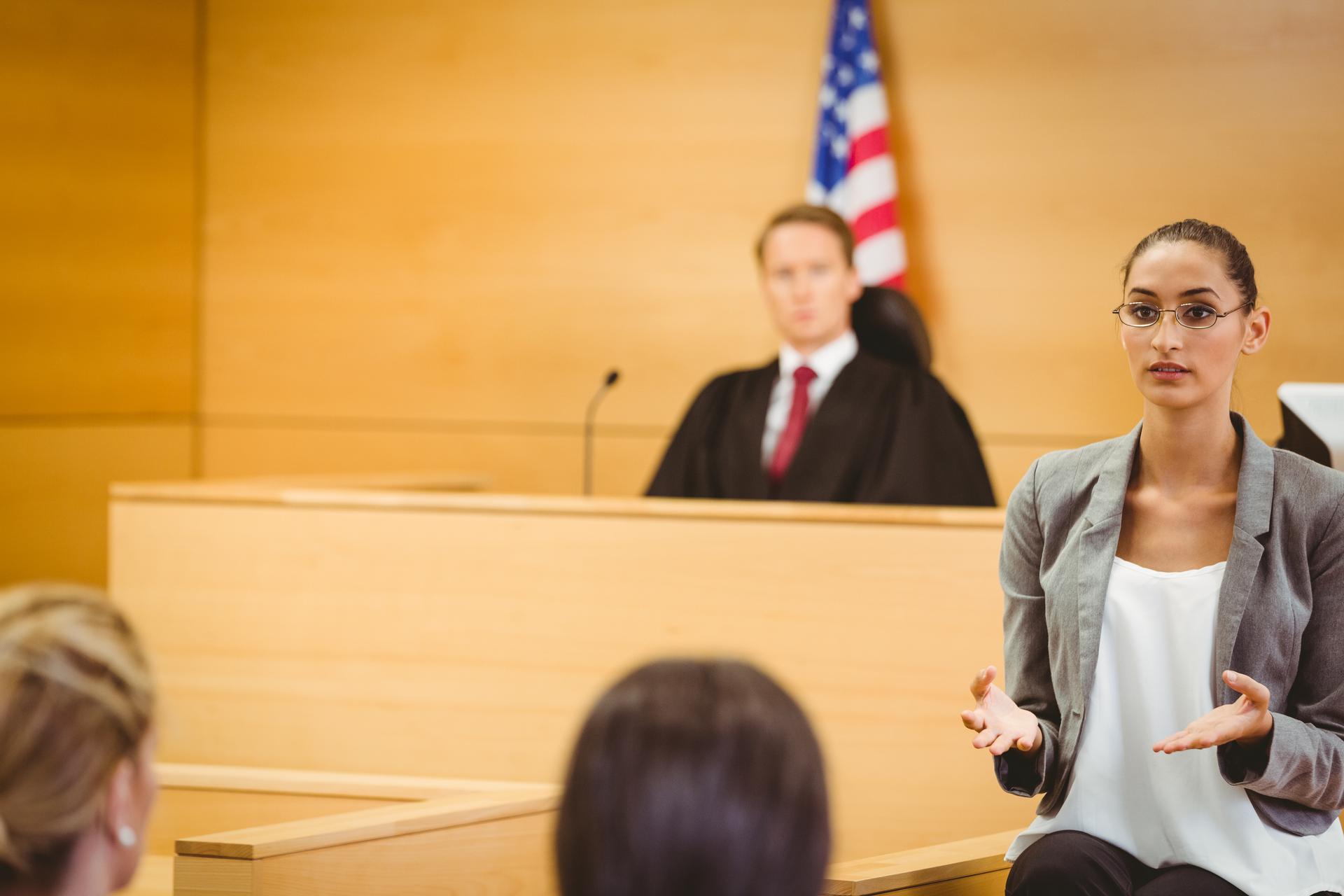 Cultural values and norms motivate people to conform through sanctions (rewards and punishments) for particular behaviours. Laws also motivate conformity by setting acceptable behavioural boundaries..
[Speaker Notes: Photo by WanderingtheWorld (www.ChrisFord.com) - Creative Commons Attribution-NonCommercial License https://live.staticflickr.com/1283/4663275780_dabe062123_b.jpg]
Some Functions of Culture
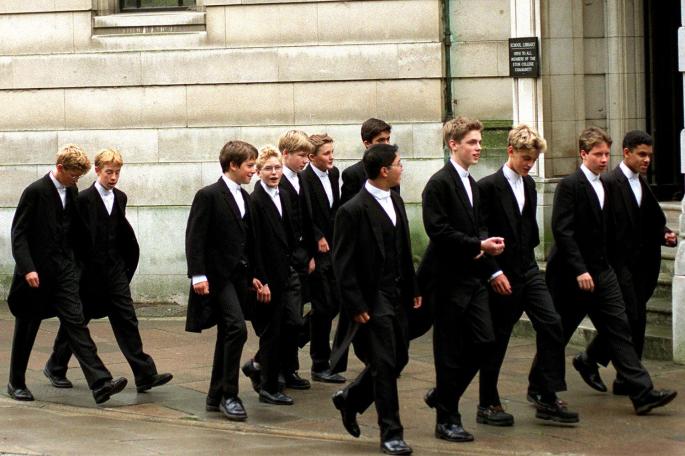 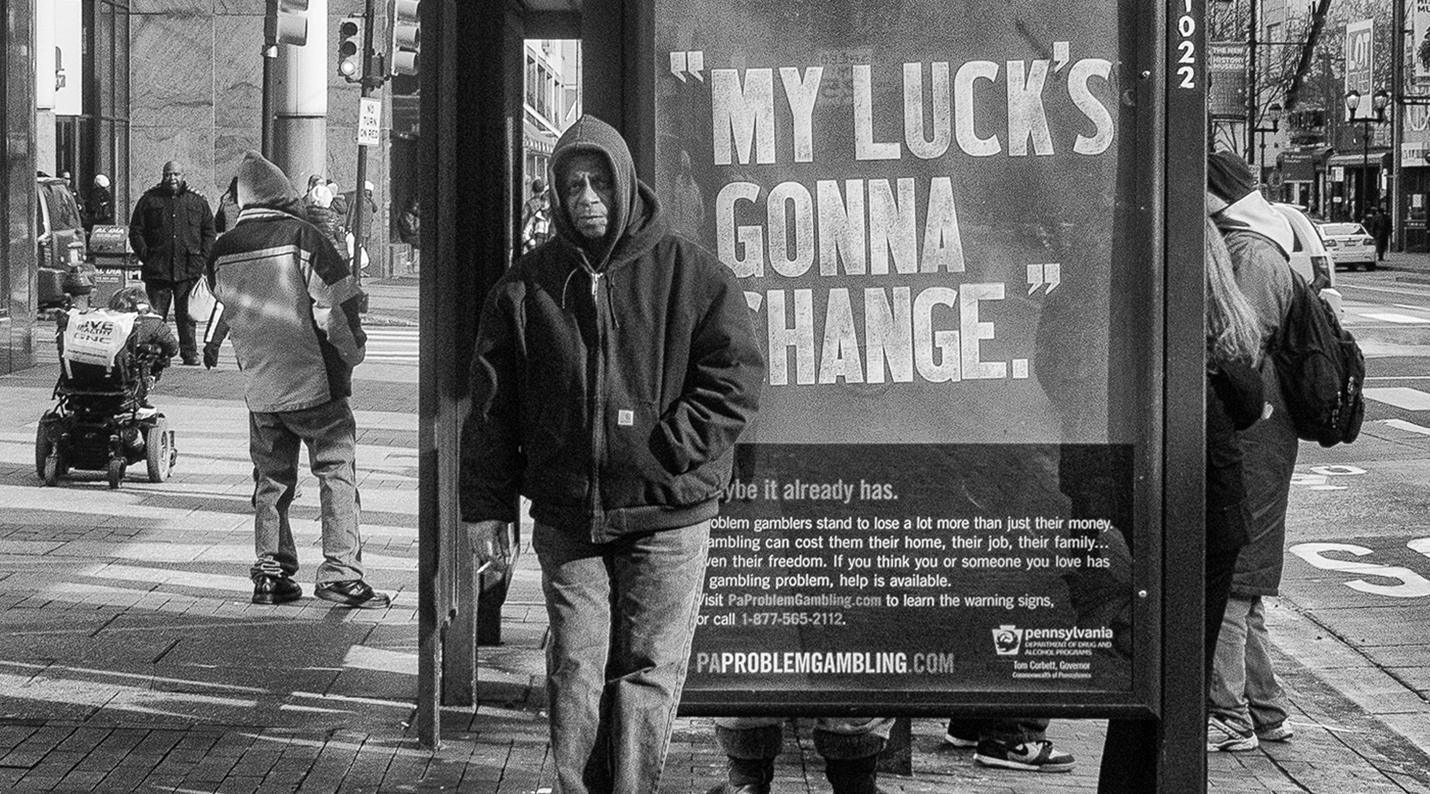 Communication

Perception

Identity

Value Systems

Motivation

Stratification

Production and Consumption

End Presentation
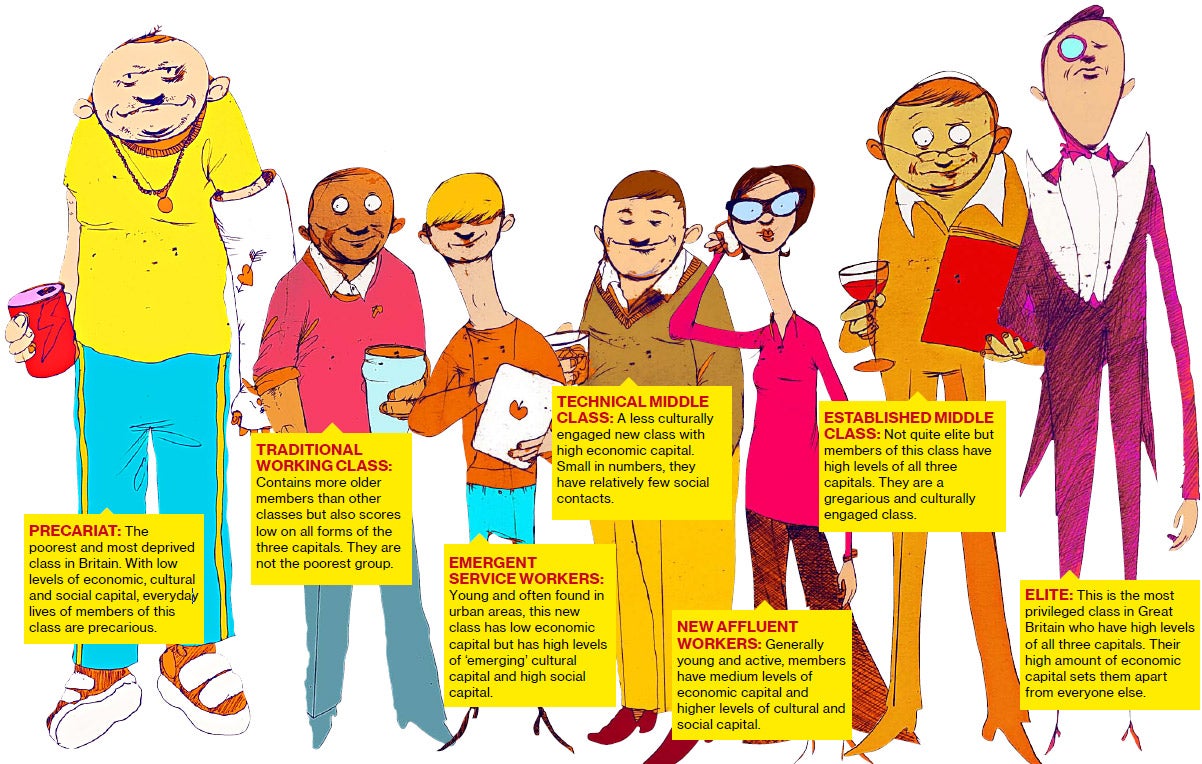 All cultures develop ways of differentiating between social groups on the basis of ideas like class (economic divisions), rank (political divisions), gender, age and the like.
[Speaker Notes: Photo by WanderingtheWorld (www.ChrisFord.com) - Creative Commons Attribution-NonCommercial License https://live.staticflickr.com/1283/4663275780_dabe062123_b.jpg]
Some Functions of Culture
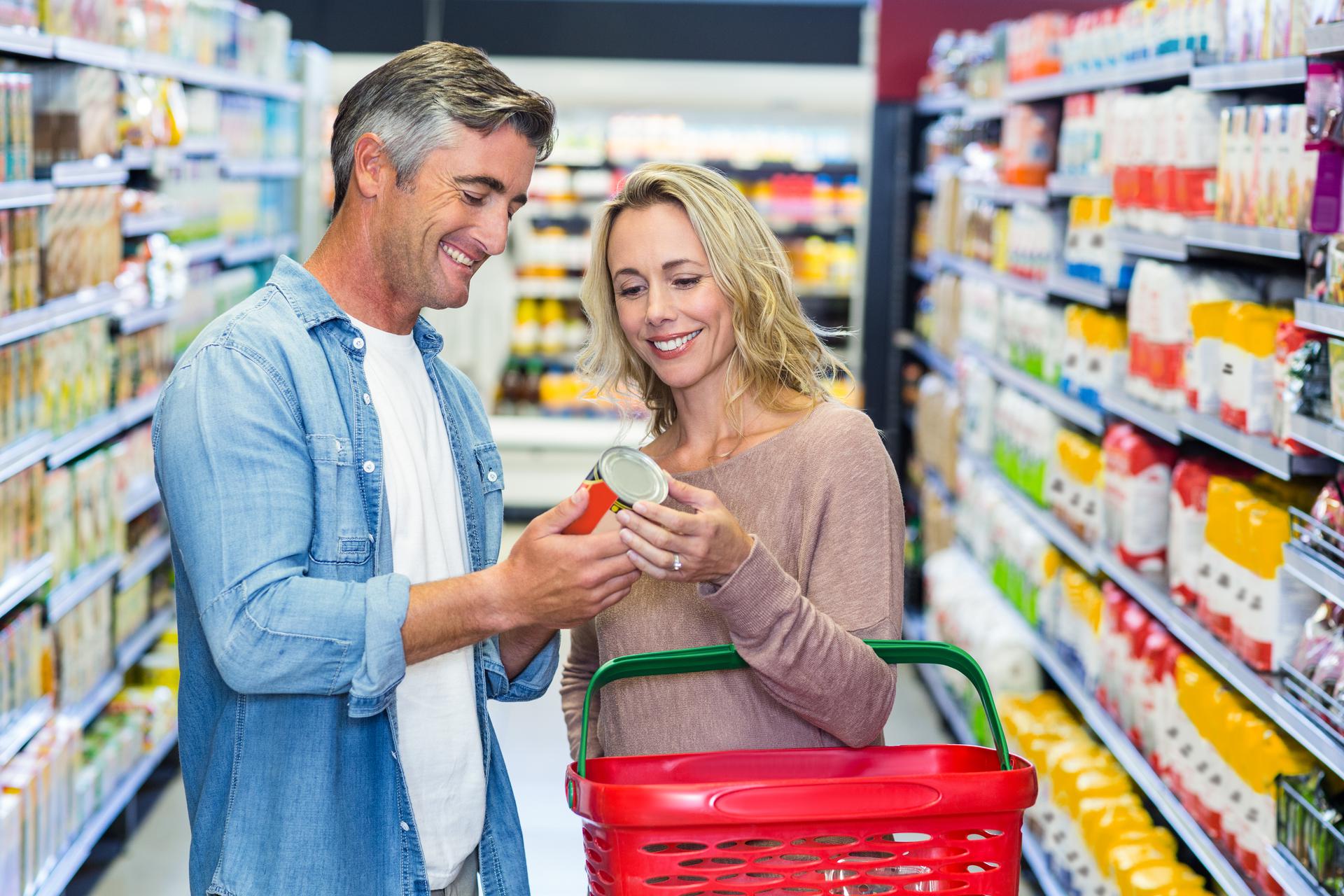 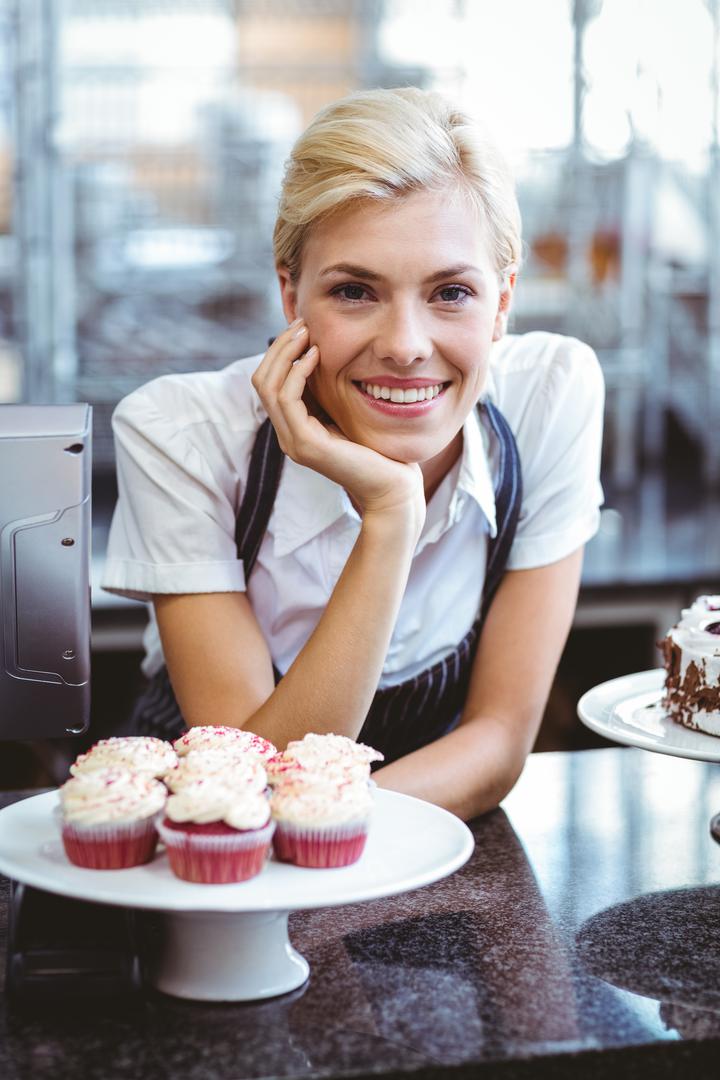 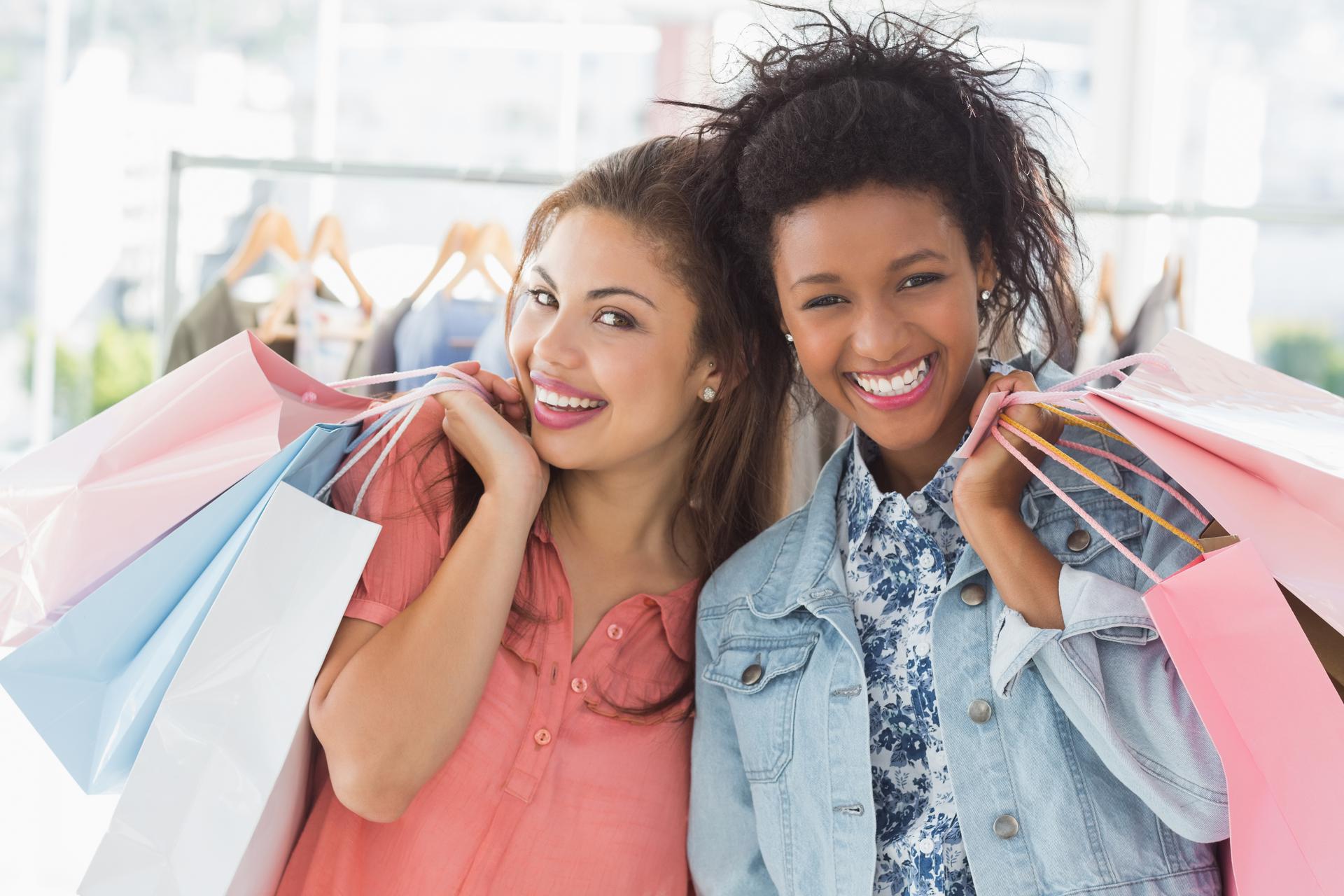 Communication

Perception

Identity

Value Systems

Motivation

Stratification

Production and Consumption

End Presentation
Culture defines what people “need, use and value”. They need, for example, to be organised and motivated to work (production) and they need to be encouraged to consume the products of work…
[Speaker Notes: Photo by WanderingtheWorld (www.ChrisFord.com) - Creative Commons Attribution-NonCommercial License https://live.staticflickr.com/1283/4663275780_dabe062123_b.jpg]
Some Functions of Culture
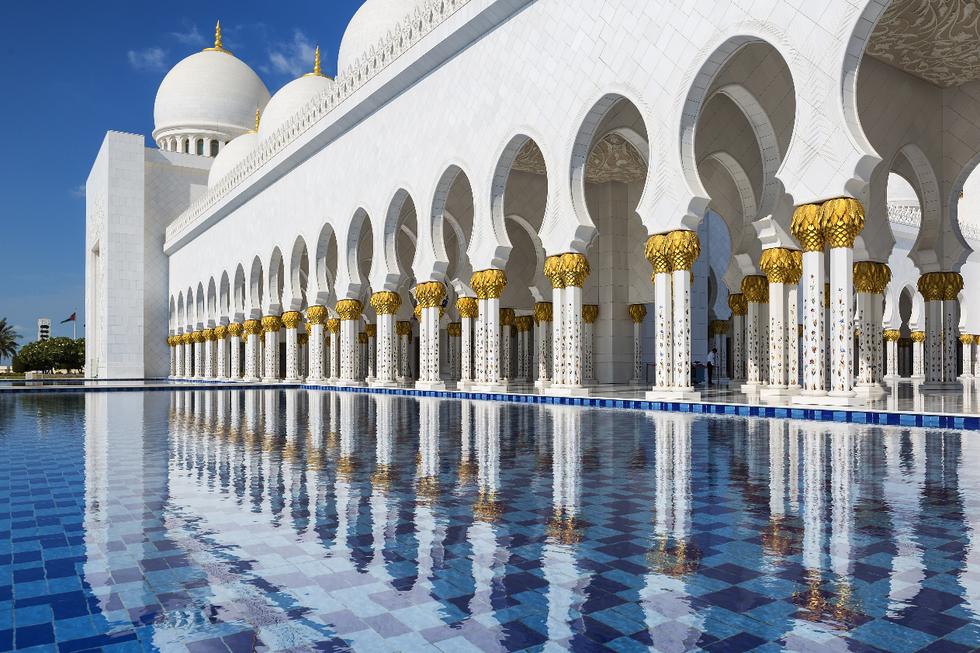 Shortcutstv
shortcutstv.com
[Speaker Notes: Photo by WanderingtheWorld (www.ChrisFord.com) - Creative Commons Attribution-NonCommercial License https://live.staticflickr.com/1283/4663275780_dabe062123_b.jpg]